Update on Legal and Regulatory Frameworks for Seed in Eastern and Southern Africa
Katrin Kuhlmann, President and Founder New Markets Lab
AFSTA Congress, Mombasa Kenya
March 6, 2019
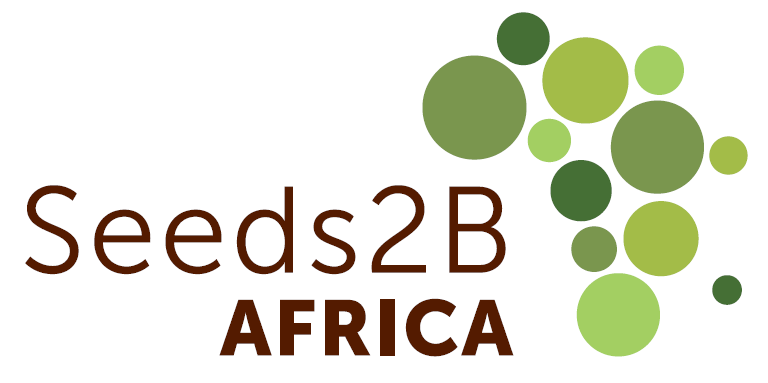 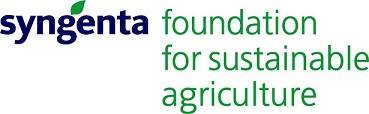 Agenda
About NML
Legal and Regulatory Harmonization Update 
Presentation of the COMESA Regional Seed Regulations Manual
The New Markets Lab
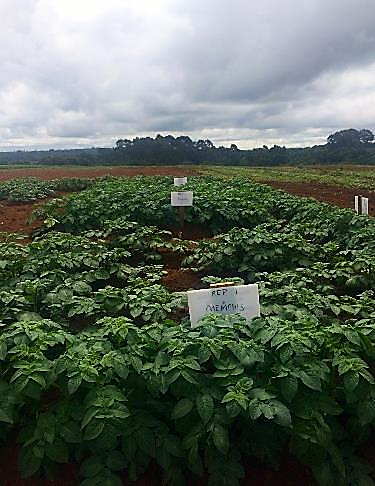 Non-profit center for law and development that houses comparative expertise and an international team of lawyers focused on leveraging law and regulation as a tool for sustainable economic development and providing thought leadership and legal capacity in an evolving global market 
House an innovative set of legal and regulatory tools
Benchmark national systems against international rules and good regulatory practices
Highlight regulatory tradeoffs and options that will result in improvements in implementation
Use scenario-based planning to customize reform efforts
NML works to build legal capacity through our legal tools, stakeholder consultations, ongoing partnerships, and scenario-based regulatory models 
Improve the design and implementation of economic laws and regulations, 
Address regulatory bottlenecks as they arise
Support local efforts to strengthen the feedback loop between regulators and local communities
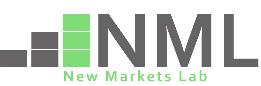 NML’s Regulatory Toolkit
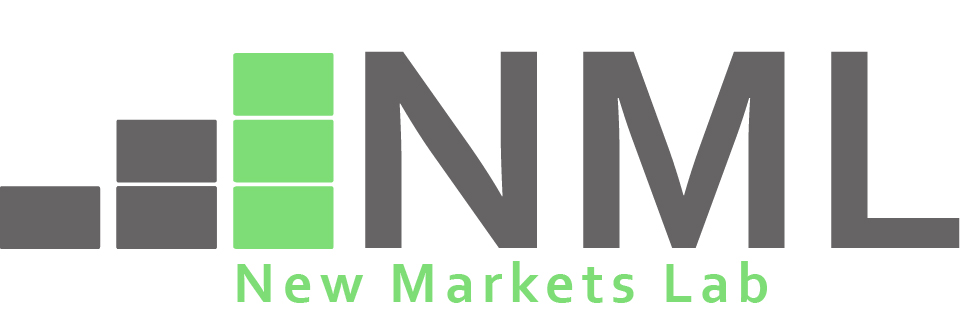 Legal & Regulatory Guides
Scenario-Based Workshops
Test Cases/Case Studies
Annotated Model Laws
Regulatory Systems Maps
Regulatory Options for Policymakers
Update on Legal and Regulatory Harmonization
March 2019
Regional Regulatory Harmonization
Harmonization in Regional Regulatory Systems (COMESA, SADC, ECOWAS and EAC (under ASARECA and now EAC)) proceeding at different speeds
New regulatory framework under development in the East African Community (EAC) will incorporate elements of the existing ASARECA/ECAPAPA variety release agreement and the COMESA Seed Regulations
ECOWAS has made significant strides toward regional harmonization in recent years – full implementation will still take time
Nearly all regional level rules and regulations are not fully binding unless further domesticated at national level
NML and SFSA have mapped 10 countries’ regulatory systems for variety registration and release (NML has done a comprehensive mapping of TZ with AGRA/SAGCOT/USAID) across 4 regional economic communities (COMESA, SADC, EAC, and ECOWAS), which show notable variations in regulatory steps even when aligned with regional rules
Interoperability of regulatory systems becomes increasingly important with AfCFTA/TFTA
Regional Regulatory Harmonization Updates
Regulatory Lessons Learned from Test Cases
NML and SFSA have facilitated registration of nearly 30 seed varieties across 7 crops in East Africa, COMESA, and SADC
Regional Test Cases have been a useful tool for highlighting pressing issues and new developments in regional regulation and its implementation
Since 2016, NML and SFSA have completed or initiated Test Cases which have been instrumental in registering new seed varieties in: 1) COMESA (seed potatoes, soybean, groundnuts, sorghum, wheat, hybrid maize), 2) SADC (seed potatoes and maize), and 3) the EAC (beans).  
Key Findings: 
COMESA system has been noted as user-friendly, yet SADC process now moving forward at greater speed
While the SADC Catalogue had been slower to populate than the COMESA Regional Seed Catalogue, this dynamic shifted in 2018; perhaps because the SADC HSRS MOU was given heightened legal status in 2017
Regional variety catalogues overall underutilized
Decisions regarding which varieties to list at the regional level and which regional variety release systems to use are based on a number of factors, including the perceived level of implementation of regional variety systems at the national level
[Speaker Notes: Importantly, seed varieties that have been the focus of Test Cases between 2016 and 2018 have encouraged the entry of other varieties in the regional catalogues, highlighting the important demonstration effect of the Test Cases.]
Test Case Findings – COMESA Regional Seed Registration
Total Varieties Registered: 58
Source: New Markets Lab (2019), COMESA Plant Variety Catalogue
Total: 16
Total: 24
Total: 16
Total: 2
Source: New Markets Lab (2019), COMESA Plant Variety Catalogue
[Speaker Notes: 58 TOTAL VARIETIES IN COMESA as of March 4, 2019. 
16 varieties for 2016: 13 maize varieties and 3 Irish Potato varieties
24 varieties for 2017: 12 maze varieties, 1 Common Bean variety, 3 Groundnut Varieties, 1 Sorghum variety, 4 Soybean varieties, and 3 wheat varieties.
16 varieties for 2018: 9 maize varieties and 7 Irish Potato varieties. 
2 new maize varieties registered in 2019]
Test Case Findings – Regional Variety Registration COMESA vs. SADC
Source: New Markets Lab (2019), COMESA Plant Variety Catalogue, SADC Seed Centre Variety Catalogue
[Speaker Notes: Catalogues becoming more diverse in terms of crops
Catalogues becoming more diverse in terms of crops. 
You can see total varieties for COMESA (56) and SADC (47) on the right. 
A diversity comparison in crop registration shows that in most instances COMESA has more varieties registered. 
The exceptions are beans (SADC) has 2 varieties compared to COMESA’s 1, and 4 Soybean varieties compared to COMESA’s 2. 
In total, COMESA has more varieties registered (56) as compared to SADC’s 47]
Test Case Findings – Regional Variety Registration COMESA vs. SADC
Number of Varieties vs Number of Breeders
COMESA
Number of Varieties vs Number of Breeders
SADC
Source: New Markets Lab (2019), COMESA Plant Variety Catalogue, SADC Seed Centre Variety Catalogue
[Speaker Notes: Both catalogues show the same number of different crops registered. 7 different crops.

2019 a new breeder Ugandan National Crop Resources Research Institute 2 new varieties of maize]
Status of Regulatory Domestication
Level of Implementation for COMESA And SADC
*In Tanzania and Zambia the Legal Structure is in place, but some revisions are pending
*
No Legislation
*
COMESA
SADC
Draft National Legislation Aligned with COMESA
Legal Structure in Draft Form
Legislation in Place Aligned with SADC HSRS
Legal Structure in Draft Form Awaiting Approval
National Legislation Fully Aligned with COMESA
Existing National Legislation Not Aligned with COMESA
Basic Legal Structure
No Legislation
Source: New Markets Lab (2018)
[Speaker Notes: Note that NML/SFSA have worked in seven of the top COMESA implementers, and 2 of the top SADC implementers. Of course this does not tell the whole story for implementation, but it does provide some interesting data on what further engagement might produce]
Other Considerations on Regulatory Domestication and Implementation
The previous chart shows the degree of domestication of the regional agreements, and was compiled using data from COMESA, COMPSHIP, or SADC sources, but this does not necessarily imply that Member States designated as “fully aligned” have achieved full Implementation
Full implementation of the successfully domesticated regional rules would mean that there are no gaps between the written regulations and what actually happens in practice
Domesticating regional regulations is a first step
Full implementation requires high collaboration between agencies and often a lot of resources, and is an ongoing process
Measuring the degree of implementation also requires a continuous stream of information on both the legal and regulatory framework and market data
2. Registered breeder conducts multi-locational trials for each variety
1. Variety identified by the registered breeder
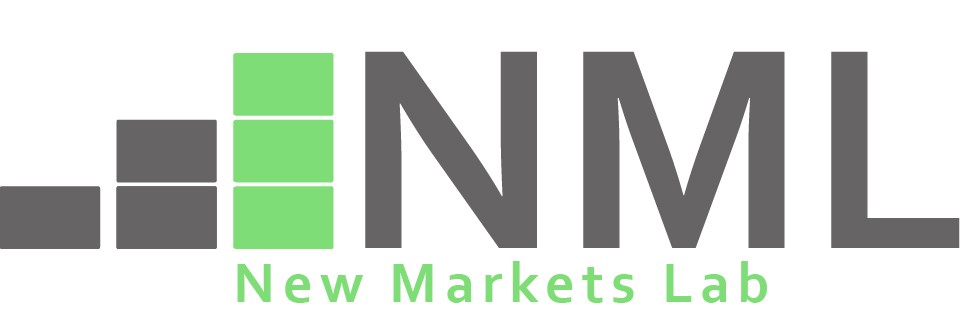 Between 1st December and 15th February in the long rain seasons or between 15th July and 31st August for testing in the short rain season; and at least 30days before the planting date for varieties testing under irrigation
4. Submit application for exemption of variety evaluation with KEPHIS
3. On-farm data from breeder (initial field performance evaluations and variety testing) shared
4 Submit the application for variety evaluation with Kenya Plant Health Inspectorate Services (KEPHIS)
Exemption may be claimed for: (i) food security, (ii) national interest, or (iii) that the variety has been released in two countries within the economic blocks to which Kenya is a member and has harmonized regional plant variety release regulations and procedures
Authorized private sector persons may undertake NPTs
5. KEPHIS carries out National Performance Trials (NPTs) and distinctiveness, uniformity and stability (DUS) tests for at least 2 seasons
If a plant variety has been officially released in any country within the regional blocks to which Kenya is a member, that variety only undergoes performance trials for at least one season in similar agro ecological zones
NPTC meets at least twice a year and gives 14 days notice before meeting
6. KEPHIS submits draft report on performance trials to the National Performance Trials Committee (NPTC) for assessment
7. KEPHIS convenes the NPTC meeting, where NPTC evaluates the draft report and makes recommendations on whether the variety be approved for full-release, pre-release or rejected
Appeals of the NPTC decision lie to the NVRC
5. NPTC and National Variety Release Committee (NVRC) review the application for exemption and make a recommendation for approval or rejection
8. KEPHIS submits final report with NPTC recommendations to the (NVRC)
NVRC meets at least once a year
Appeals lie to the Seeds and Plants Tribunal
9. NVRC reviews the report and NPTC recommendations and approves the variety
NML Regulatory Systems Map: Variety Registration in Kenya
6. Cabinet Secretary grants the exemption
10. Varieties can now be multiplied and marketed
Key:
- Application
- Evaluation
-Appeals
-Exemptions
-Approvals
11. Variety is now entered on the national variety catalogue within 21 days of NVRC approval
Source: New Markets Lab, 2018
COMESA Manual on Regional Seed Regulations
COMESA Manual on Seed Regulations
Manual on COMESA Regional Seed Regulations developed under the Partnership for Seed Technology Transfer in Africa (PASTTA), is a USAID funded partnership among Seeds2B, NML, and the African Agricultural Technology Foundation (AATF) 
COMESA Harmonized Seed Trade Regulations (COMESA Seed Regulations) approved in 2014 with support from the African Seed Trade Association (AFSTA) COMESA’s Alliance for Commodity Trade in Eastern and Southern Africa (ACTESA)
Increase awareness 
Content and objectives of COMESA Seed trade Regulations (variety registration and release, seed certification, seed trade
Practical steps in key regulatory processes like regional variety registration, seed certification, and cross-border trade to highlight current processes and procedures
Possible implementation issues, including issues with marketing varieties registered in the regional seed catalogue
COMESA Membership 2019
Implementation of the COMESA Seed Regulations
Each COMESA Member State must take measures to domesticate and implement the regional regulations in order for them to work in practice
The biggest challenge to the success of the COMESA Seed Regulations remains implementation 
COMESA Secretariat worked with ACTESA to develop the COMESA Seed Harmonization Implementation Plan (COMSHIP), which began in 2015
COMSHIP now launched in 18 of 21 COMESA Member States
COMSHIP develops tailored implementation plans for each Member State
To align with the regional rules, Member States can either:
Adopt the COMESA rules outright
Adapt current policies, laws, and regulations to match the requirements in the COMESA 
Monitor implementation of existing fully aligned legal frameworks
COMESA Seed Harmonization Implementation Plan (COMSHIP)
COMSHIP provides national level implementation support through ACTESA and publishes annual regional reviews of the implementation status within Member Countries
COMSHIP also includes a program on Plant Variety Protection (PVP) and facilitates the Regional Agro-Inputs Programme (COMRAP)
COMSHIP also established the Mutual Accountability Framework (COMMAF) in 2018, which brings together civil society, seed companies, farmer organizations, and COMESA Member States to:
Increase transparency and accountability in the implementation of the COMESA Seed Regulations and monitor COMSHIP’s implementation, acting as an independent reporting check 
The COMESA Seed Information System (COMSIS) is also under development; COMSIS will be a monitoring system to determine impacts of change in the seed sector across COMESA Member States
COMSHIP creates a clear framework for both stakeholders and development partners, and it requires financial support from both Member States and development organizations
COMESA Member States that have received financial support from development agencies seem to experience better implementation results
COMESA:  Current Status of Regulatory Implementation
[Speaker Notes: It is important to note that this chart provides information on countries that COMSHIP has designated as fully aligned with the COMESA Seed Regulations, but this does not necessarily imply that fully aligned Member States have achieved full implementation in practice. COMESA defines full implementation as “the process of putting the policy into practice, and consistently applying these policies throughout all [21] Member States.”  What this process looks like depends on the particular legal and regulatory framework  within each Member State, as well as the unique context of the agriculture sector. Generally, the process includes identifying any gaps and challenges in the current legal framework, domesticating harmonized national laws and regulations, and coordination and monitoring.]
COMSHIP’s Priorities for 2019-2023
Support companies with registering seeds to the Regional Catalogue
Address seed production constraints and sensitize the benefits of the COMESA Seed System to engage more companies
Train Private sector in self-certification of the 12 COMESA Strategic Crops
Private Sector
Public Sector
Online electronic seed certification system for National Seed Authorities
Support accreditation of COMESA Member States to international organizations including ISTA, OECD, and UPOV
Further implement COMESA Seed Training Programme to include SADC and EAC Regions.
Public- Private
Support COMESA’s “borderless” plant health inspections within bilateral agreements
Produce COMESA SEED System Manuals for seed inspectors, analyst and seed companies
Support Harmonization of COMESA PVP in line with existing PVP in SADC, EAC, and ARIPO
Variety Release and Registration Requirements
[Speaker Notes: The process for variety release and registration in the COMESA Variety Catalogue is set forth in Chapter 4 of the COMESA Seed Regulations. Within COMESA, ACTESA coordinates regional variety applications. New and existing seed varieties are entered into the COMESA Variety Catalogue provided that certain conditions have been met; requirements fall within three tiers according to the COMESA rules on variety release and registration: (1) new varieties that have not been registered and released in any COMESA country; (2) a variety that was registered and released in one COMESA country prior to launch of the COMESA Variety Catalogue in 2015; and (3) varieties that were registered and released in at least two COMESA countries prior to launch of the COMESA Variety Catalogue in 2015.  
 
In all cases, varieties must show proof of satisfactory testing for: 
 
Distinctness, Uniformity, and Stability (DUS) in accordance with the guidelines of the Union for the Protection of New Varieties (UPOV); and
Value for Cultivation or Use (VCU) or National Performance Tests (NPT).
 
New varieties (tier 1) must show results of two seasons of testing for both DUS and VCU and proof of release and registration in two COMESA Member States. Registration applications for new varieties must also include the suggested variety name (or “denomination”) and a reference sample provided to the relevant National Seed Authority. National Seed Authorities may set minimum requirements for: germination, species and analytical purity, health, and moisture content of seed submitted as a reference sample. 
 
Varieties that have been registered and released in one COMESA Member State (tier 2) are eligible for an expedited or “fast track” process, where only one season of DUS and VCU testing is required (confirmation test), along with DUS and VCU information from the original Member State. Proof of release in a second Member State is also required. 
 
If a variety has already been registered and released in at least two COMESA Member States (tier 3), no additional testing is required, and an application can be made for immediate entry in the COMESA Variety Catalogue, provided that the application contains the necessary DUS and VCU data. Table 2 below provides a comparison of each process.]
Application Process for Registration in the COMESA Variety Catalogue
[Speaker Notes: The following practical steps are required for entry of a variety in the COMESA Variety Catalogue: 
 
Step One:  creation of an online account. In order to create an account, the applicant must either be located in one of the COMESA Member States or be represented by an agent located in one of the Member States. See Appendix I for an image of the COMESA application page. 
 
Step Two:  submission of a letter to the COMESA Seed Office Secretariat. The COMESA Seed Office Secretariat is located at Ben Bella Road, P.O. Box 30051, Lusaka, Zambia, and letters should bear the letterhead of the seed company or breeder. The letter must be signed by a legal representative, attesting that the person who created the online account is authorized to apply for COMESA registration. 
 
Step Three:  completion of the required payment after registration.  According to the COMESA website, the Regional COMESA registration fee is $350, and the annual renewal fee (required to maintain a variety on the catalogue) is $200. In addition, the applicant must pay national application or handling fees according to the NSA’s prescribed fees of the COMESA Member State/s where the variety has been released. These fees are non-refundable, even in the case of rejection. Once the completed application has been submitted and all fees have been paid, COMESA will review the application. 
 
Overall, COMESA notes that the time from application to regional listing should take a maximum of 15 working days once payment is received.]
Seed Certification in COMESA
Certification and labeling requirements are outlined in Chapter 3 of the COMESA Harmonized Seed Trade Regulations
Seed certification refers to the process “of ensuring that seed offered for sale meets minimum requirements of field and laboratory regulatory standards” 
COMESA establishes four different, OECD aligned seed classes: 
pre-basic seed, 
basic seed, 
first generation certified seed, and 
second-generation certified seed
Most of the seed certification requirements set out in the COMESA Harmonized Seed Trade Regulations are minimum standards
The COMESA seed labels and certificates have not yet been rolled out, but samples have been presented to the COMESA Member States whose national seed systems are viewed as fully aligned with COMESA
Cross Border Trade in COMESA
Quarantine and phytosanitary requirements set out in Chapter 5 of COMESA Harmonized Seed Trade Regulations 
Quarantine and border testing can present significant non-tariff challenges if not conducted in a way that conforms to good practices
One main objectives of COMSHIP is to reduce these barriers
Generally, three forms must accompany seed lots destined for import/export from COMESA Member States and for movement within COMESA Member States:
The Seed Testing Certificate
Seed Imported by Member States must have a Plant Import Permit
All seed exported by Member States must be issued a Phytosanitary Certificate
Cross Border Trade in COMESA
Quarantine and phytosanitary requirements set out in Chapter 5 of COMESA Harmonized Seed Trade Regulations 
Quarantine and border testing can present significant non-tariff challenges if not conducted in a way that conforms to good practices
Addressing these issues is a main objective of COMSHIP
Generally, three forms must accompany seed lots destined for import/export from COMESA Member States and for movement within COMESA Member States:
The Seed Testing Certificate
Seed Imported by Member States must have a Plant Import Permit
All seed exported by Member States must be issued a Phytosanitary Certificate
Contact Us
Katrin Kuhlmann, President and Founder, New Markets Lab (kkuhlmann@newmarketslab.org)
NML Senior Legal Fellow in East Africa Adron Nalinya Naggayi (analinya@newmarketslab.org)
NML Senior Legal Fellow Ana Garces (agarces@newmarketslab.org)
NML Senior Legal Fellow Megan Glaub (mglaub@newmarketslab.org) 

For additional information, please email us at mail@newmarketslab.org or visit our website at www.newmarketslab.org